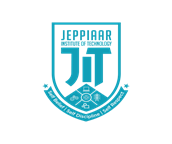 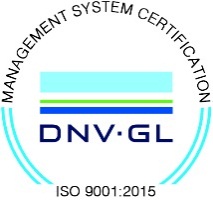 JEPPIAAR INSTITUTE OF TECHNOLOGY
“Self-Belief | Self Discipline | Self Respect”

Department of Electronics and communication Engineering
Subject Name        : EC8652- WIRELESS COMMUNICATIONPresentation Title : Real time application of CDMA
Team Members:
	Students Name	 		  	Reg.No:                                                                                               
	1.Bala kumar. A                                                         210617106015 
	2.Venkatesh.J                                                             210617106083
	3.Karthik.G                                                                210617106046
	4.Gopika.C.A                                                             210617106033
              5.Preetha.S                                                                  210617106062
              6.Bharath kumar. S                                                    210617106017
Objective
To discuss the real time application of CDMA and its scope.
3/11/2021
JEPPIAAR INSTITUTE OF TECHNOLOGY
2
What is CDMA Technology?
CDMA technology is used in commercial cellular communications to make better use of radio spectrum when compare to other technologies. This technology was used as a military technology for first time in the World War II by the English associates to break the German attempts of jamming transmissions.

CDMA technology is known as a spread-spectrum technique which allows many users to occupy the same time and frequency allocations in a given band and space.
3/11/2021
JEPPIAAR INSTITUTE OF TECHNOLOGY
3
CDMA belongs to two basic categories:

1.Synchronous CDMA
2.Asynchronous CDMA


Synchronous CDMA:

Synchronous CDMA is defined as exploiting the mathematical properties orthogonally between vectors representing the data strings. This digital modulation method is analogous to the one used in simple radio transceivers.
3/11/2021
JEPPIAAR INSTITUTE OF TECHNOLOGY
4
Asynchronous CDMA
This type of CDMA is not mathematically possible to create signature sequences which are orthogonal for arbitrarily random starting points, and thus make use of the code space. Pseudo-random or pseudo-noise sequences are used in asynchronous CDMA systems.
This CDMA system offers a key advantage in the flexible allocation of resources. Asynchronous CDMA is best suited to a mobile network wherein large numbers of transmitters produce relatively small amount of traffic.
3/11/2021
JEPPIAAR INSTITUTE OF TECHNOLOGY
5
Applications of CDMA Technology
Due to inherent advantages of CDMA over TDMA and FDMA such as user capacity, soft hand offs and security, etc., 
CDMA emerges as a winner in the battle of wireless technology and services. 
CDMA allows far greater development and the use of broad band devices such as wireless laptop modems, GPS system units and other innovative devices.
3/11/2021
JEPPIAAR INSTITUTE OF TECHNOLOGY
6
Applications of CDMA technology
For business purpose, CDMA supports in providing high speed push to talk and push to email services. 
Push to talk gives mobile an ability to be used as a walky-talky device. 
These services are exempted from the service charges imposed by the operators making CDMA cost effective.
3/11/2021
JEPPIAAR INSTITUTE OF TECHNOLOGY
7
Applications of CDMA technology
CDMA is considered as the highest mode of wireless communications, and is responsible for gibing fast and safe mode of data exchange such as 3G. 
Recently, CDMA has merged with the GSM technology to give a high-speed 4G or LTE internet services.
3/11/2021
JEPPIAAR INSTITUTE OF TECHNOLOGY
8
Types of Spread Spectrum Communications
[Frequency Hopping]
[Direct Sequence]

Frequency hoping:
Frequency hopping is the easiest of all the spread spectrum modulation technique to use. 
The idea behind frequency hopping is to transmit data across a broad spectrum; the frequency can be rapidly switched from one to another. 
The transmitter and receiver system make this frequency hopping very simple.
3/11/2021
JEPPIAAR INSTITUTE OF TECHNOLOGY
9
Direct sequence
Direct sequence is the most famous spread spectrum technique in which the data signal is multiplied by a Pseudo-random noise code. 
A PN code is a sequence of chips which is given values as -1 and 1 (non polar) or 0 and 1 (polar). 
The number of chips within one code is known as the period of this code. 
The digital data is directly coded at higher frequency, and the code is generated pseudo randomly.
 A receiver knows how to generate the same code and correlates the received signal with that code to extract the data.
3/11/2021
JEPPIAAR INSTITUTE OF TECHNOLOGY
10
Advantages of CDMA
Improvement in capacity and security: 
One of the chief claims of CDMA is that it gives significant improvements in network capacity. 
In CDMA technology data and voice packets are separated using codes, and then transmitted by using a wide range of frequencies.
It become attractive for 3G high-speed mobile internet use.
3/11/2021
JEPPIAAR INSTITUTE OF TECHNOLOGY
11
Advantages of CDMA
Improvement in hand over/ hand off: 
By using CDMA technology, 
It is easy for a terminal to communicate with two base stations at once.
In case of this, old link is to be broken when the new one is firmly established. This provides improvement in terms of the reliability of hand over/hand off from one base station to another.
3/11/2021
JEPPIAAR INSTITUTE OF TECHNOLOGY
12
Future Scope
CDMA can be adopted in 4G and 5G with some modifications.
That can be analyzed. 
CDMA players are offering 3.1Mbps download speed with EVDO Rev A on their 2G 800Mhz spectrum, this is almost similar to GSM operators 3G offering – 3.6Mbps. 
CDMA players did not have to pay some thousand crores rupees for getting 3G spectrum, still the dual mode operators (Reliance and Tata) who are offering both 3G and EVDO data services are priced almost similarly to cut down competition between their 3G and EVDO services. 
For TTSL and RCOM may ignore EVDO upgrade path because they already spent thousand crores for HSPA network to offer 3G services on GSM.
3/11/2021
JEPPIAAR INSTITUTE OF TECHNOLOGY
13
Reference
https://telecomtalk.info/cdma-in-india-past-present-and-future/50370/
https://en.wikipedia.org/wiki/Code-division_multiple_access
3/11/2021
JEPPIAAR INSTITUTE OF TECHNOLOGY
14